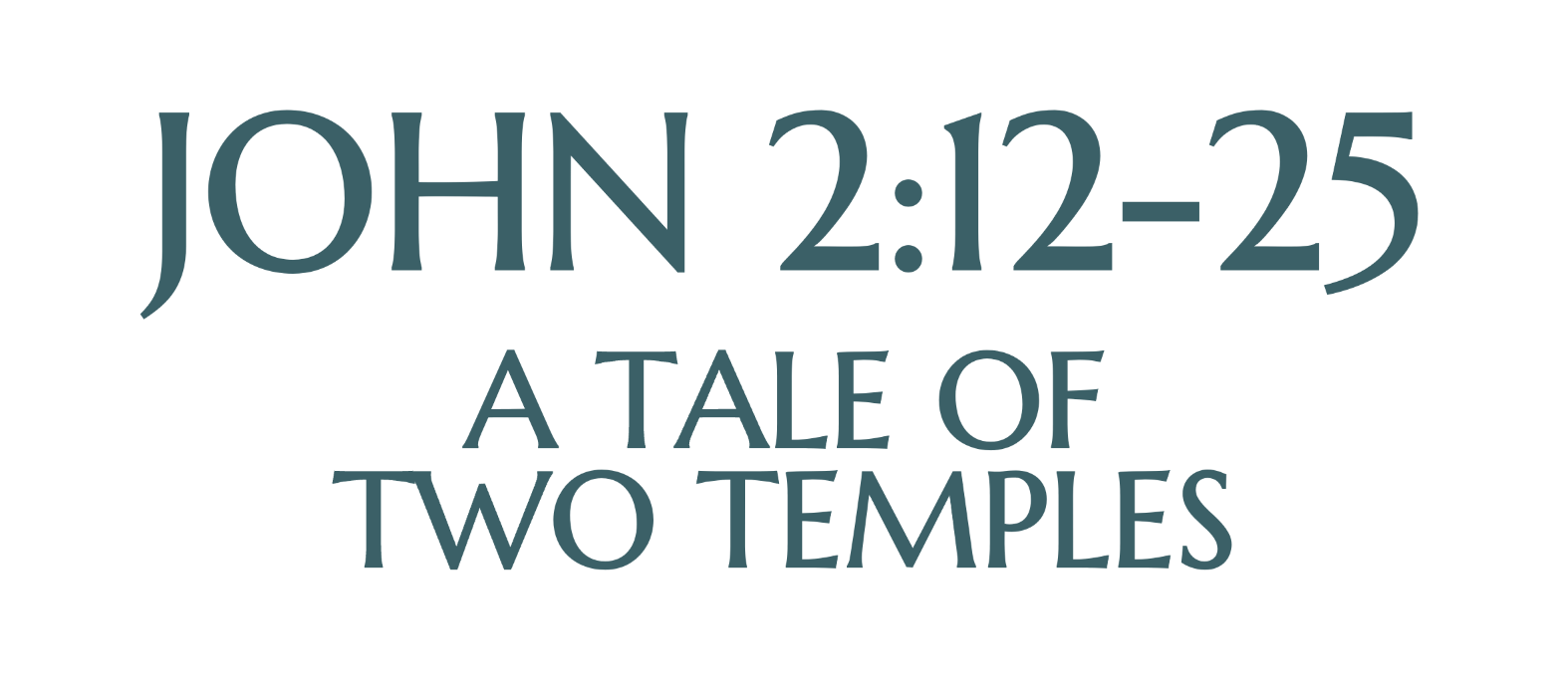 (Jn. 2:12) After this Jesus went down to Capernaum with his mother and brothers and his disciples.
There they stayed for a few days.
13 When it was almost time for the Jewish Passover,
Jesus went up to Jerusalem.
(Jn. 2:14) In the temple courts he found people selling cattle, sheep and doves, and others sitting at tables exchanging money.
(Jn. 2:14) In the temple courts he found people selling cattle, sheep and doves, and others sitting at tables exchanging money.
172,000 square yards.
David L. Turner, Matthew (Grand Rapids, MI: Baker Academic, 2008), p.499.
Temple Courts
Temple Courts
“My Temple will be called a house of prayer for all nations.”
Isaiah 56:7
“He who has not seen the Temple of Herod has not seen a beautiful thing.”
Baba Bathra, 4a.
“[The Temple] was known throughout the Roman world.”
2 Maccabees 2:22
“A temple of immense wealth.”
Tacitus, History 5.8.
(Jn. 2:14) In the temple courts he found people selling cattle, sheep and doves, and others sitting at tables exchanging money.
(Jn. 2:14) In the temple courts he found people selling cattle, sheep and doves, and others sitting at tables exchanging money.
(Jn. 2:14) In the temple courts he found people selling cattle, sheep and doves, and others sitting at tables exchanging money.
(Jn. 2:15) So Jesus told them,
“Guys... I’m asking you nicely.
Stop it.
Please stop it…
Anybody…?
Please…?”
(Jn. 2:15) So Jesus made a whip out of cords.
He drove all from the temple courts, both sheep and cattle.
He scattered the coins of the money changers and overturned their tables.
(Jn. 2:16) To those who sold doves he said,
“Get these out of here!
Stop turning my Father’s house
into a market!”
17 Then his disciples remembered this prophecy:
“Passion for God’s house will consume me.”
Psalm 69:9
(Jn. 2:16) To those who sold doves he said,
“Get these out of here!
Stop turning my Father’s house
into a market!”
17 Then his disciples remembered this prophecy:
“Passion for God’s house will consume me.”
“Why was Jesus so angry with what he saw?
I don’t like that!”
Psalm 69:9
Jesus’ words and actions imply serious financial theft.
Matthew 21:13; Mark 11:17; Jeremiah 7:9-11
(Mt. 21:13) Jesus said, “The Scriptures declare, ‘My Temple will be called a house of prayer.’
But you have turned it into a den of thieves!”
Jesus’ words and actions imply serious financial theft.
Matthew 21:13; Mark 11:17; Jeremiah 7:9-11
Hundreds of thousands of people entered Jerusalem during Passover.
2.7 million? Josephus, Wars of the Jews 6.425
200,000? Joachim Jeremias, Jerusalem in the Time of Jesus (Philadelphia: Fortress Press, 1969), 84.
Jesus’ words and actions imply serious financial theft.
Matthew 21:13; Mark 11:17; Jeremiah 7:9-11
Hundreds of thousands of people entered Jerusalem during Passover.
2.7 million? Josephus, Wars of the Jews 6.425
200,000? Joachim Jeremias, Jerusalem in the Time of Jesus (Philadelphia: Fortress Press, 1969), 84.
Religious people were scamming these travelers out of lots of money.
m. Keritot 1:7; m. Shekalim 1:6
Alfred Edersheim, The Life and Times of Jesus the Messiah (1896), 364-376.
Leon Morris, The Gospel according to John (1995), p.170.
Jesus’ words and actions imply serious financial theft.
Matthew 21:13; Mark 11:17; Jeremiah 7:9-11
Hundreds of thousands of people entered Jerusalem during Passover.
2.7 million? Josephus, Wars of the Jews 6.425
200,000? Joachim Jeremias, Jerusalem in the Time of Jesus (Philadelphia: Fortress Press, 1969), 84.
Religious people were scamming these travelers out of lots of money.
m. Keritot 1:7; m. Shekalim 1:6
Alfred Edersheim, The Life and Times of Jesus the Messiah (1896), 364-376.
Leon Morris, The Gospel according to John (1995), p.170.
“Selling oxen and sheep and doves”
The priests scrupulously inspected the sacrifices.
Philo, On the Special Laws, 1.166-167
At one point, the price of animals was overpriced 100-fold!
m. Keritot 1:7
Jesus’ words and actions imply serious financial theft.
Matthew 21:13; Mark 11:17; Jeremiah 7:9-11
Hundreds of thousands of people entered Jerusalem during Passover.
2.7 million? Josephus, Wars of the Jews 6.425
200,000? Joachim Jeremias, Jerusalem in the Time of Jesus (Philadelphia: Fortress Press, 1969), 84.
Religious people were scamming these travelers out of lots of money.
m. Keritot 1:7; m. Shekalim 1:6
Alfred Edersheim, The Life and Times of Jesus the Messiah (1896), 364-376.
Leon Morris, The Gospel according to John (1995), p.170.
“Selling oxen and sheep and doves”
The priests scrupulously inspected the sacrifices.
Philo, On the Special Laws, 1.166-167
At one point, the price of animals was overpriced 100-fold!
m. Keritot 1:7
“A pair of birds in Jerusalem went up in price to a golden denar.
[25 silver denars]
Rabbi Simeon b. Gamaliel said,
“By this sanctuary!
I shall not rest tonight until they shall be one-half shekel.” 
[1/4 of a silver denar]
Jesus’ words and actions imply serious financial theft.
Matthew 21:13; Mark 11:17; Jeremiah 7:9-11
Hundreds of thousands of people entered Jerusalem during Passover.
2.7 million? Josephus, Wars of the Jews 6.425
200,000? Joachim Jeremias, Jerusalem in the Time of Jesus (Philadelphia: Fortress Press, 1969), 84.
Religious people were scamming these travelers out of lots of money.
m. Keritot 1:7; m. Shekalim 1:6
Alfred Edersheim, The Life and Times of Jesus the Messiah (1896), 364-376.
Leon Morris, The Gospel according to John (1995), p.170.
“Selling oxen and sheep and doves”
The priests scrupulously inspected the sacrifices.
Philo, On the Special Laws, 1.166-167
At one point, the price of animals was overpriced 100-fold!
m. Keritot 1:7
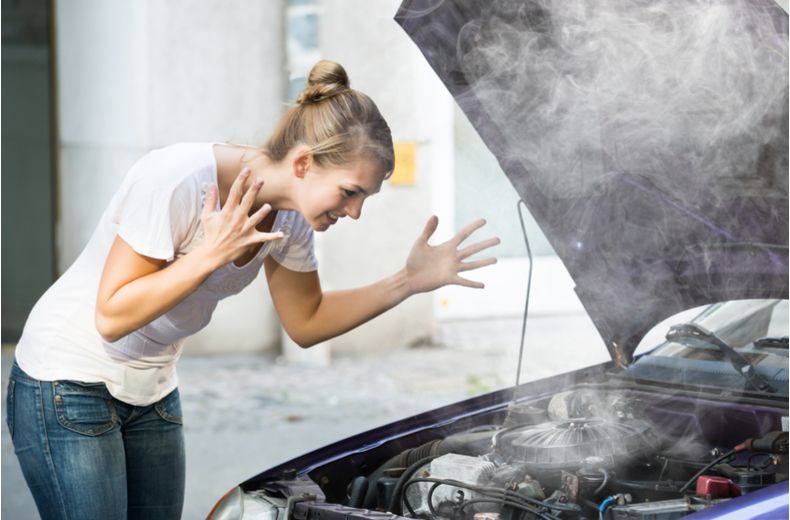 “A pair of birds in Jerusalem went up in price to a golden denar.
[25 silver denars]
Rabbi Simeon b. Gamaliel said,
“By this sanctuary!
I shall not rest tonight until they shall be one-half shekel.” 
[1/4 of a silver denar]
Jesus’ words and actions imply serious financial theft.
Matthew 21:13; Mark 11:17; Jeremiah 7:9-11
Hundreds of thousands of people entered Jerusalem during Passover.
2.7 million? Josephus, Wars of the Jews 6.425
200,000? Joachim Jeremias, Jerusalem in the Time of Jesus (Philadelphia: Fortress Press, 1969), 84.
Religious people were scamming these travelers out of lots of money.
m. Keritot 1:7; m. Shekalim 1:6
Alfred Edersheim, The Life and Times of Jesus the Messiah (1896), 364-376.
Leon Morris, The Gospel according to John (1995), p.170.
“Money changers”
Everyone was required to pay the Temple tax.
Exodus 30:13-14; Matthew 17:24-27
They needed to exchange their money and were “liable to the surcharge.”
(Added an 1/12 or 1/24 of a shekel) m. Shekalim 1:6
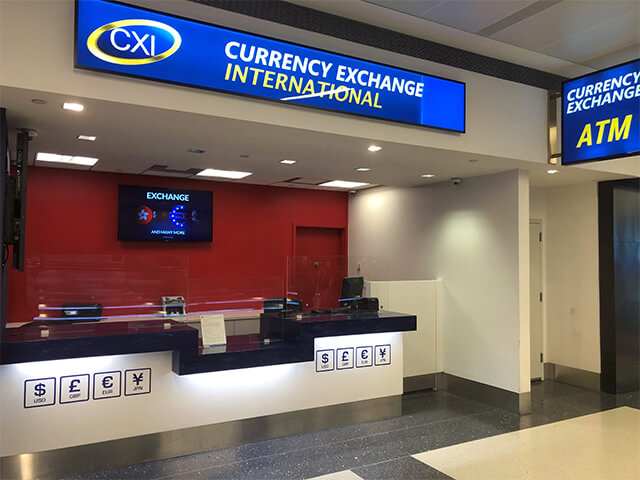 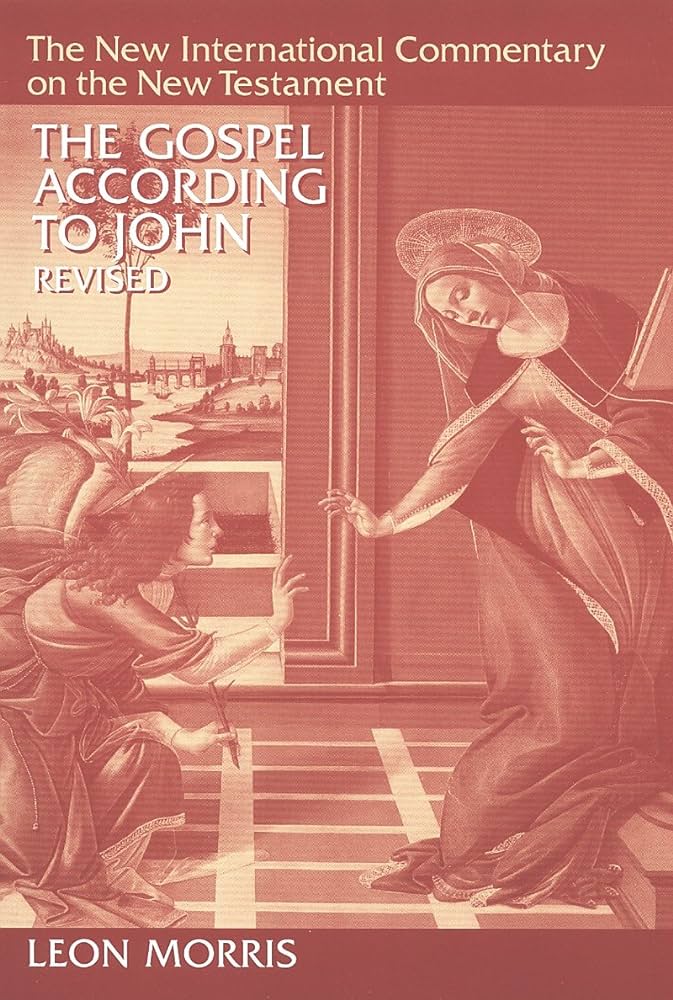 Leon Morris
(NT Scholar)

See footnote 66. Leon Morris, The Gospel according to John, The New International Commentary on the New Testament (Grand Rapids, MI: Wm. B. Eerdmans Publishing Co., 1995), p.170.
The Temple money changers had a monopoly and often charged exorbitant rates.
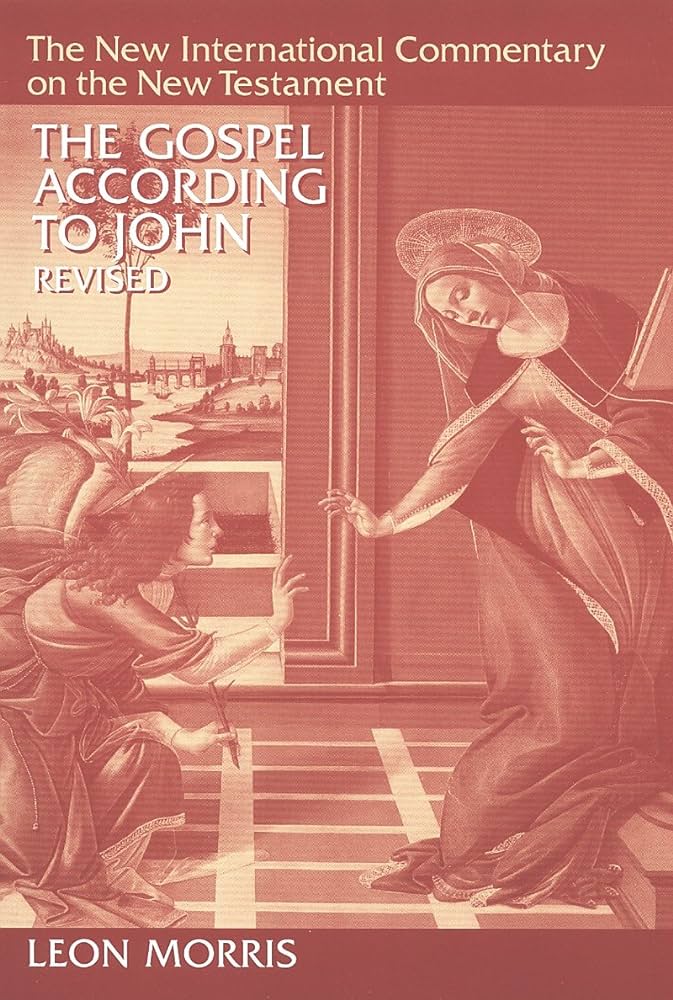 Leon Morris
(NT Scholar)

See footnote 66. Leon Morris, The Gospel according to John, The New International Commentary on the New Testament (Grand Rapids, MI: Wm. B. Eerdmans Publishing Co., 1995), p.170.
Annual Profit
One pound = $337
84,000 pounds?
$28,308,000
They have been estimated to have made an annual profit of about £stg. 9,000 a year [i.e. pounds of sterling silver],
while the Temple tax brought the Temple authorities about £stg. 75,000 a year [i.e. pounds of sterling silver].”
When Pompeii entered Jerusalem (80 BC),
‘There were in that temple… two thousand talents of sacred money.’
Let’s do the math!
2,000 talents
120,000 lbs of gold
1.92 million ounces
An ounce is $2,015
$3,968,800,000
When Pompeii entered Jerusalem (80 BC),
‘There were in that temple… two thousand talents of sacred money.’
Crassus… carried off the money that was in the temple, which Pompeius had left, being two thousand talents, and was disposed to spoil it of all the gold belonging to it, which was eight thousand talents.
8,000 talents?
$15,475,200,000
Crassus… carried off the money that was in the temple, which Pompeius had left, being two thousand talents, and was disposed to spoil it of all the gold belonging to it, which was eight thousand talents.
The total?
$19,400,000,000
The amount of gold was not “without its attestation,” and “there are many witnesses to it.”
Annas (the high priest) was a “great hoarder of money.”
Antiquities 20.204
23 BC to AD 40
Annas sent men to beat the tithes out of the priests! (20.206)
Jesus’ words and actions imply serious financial theft.
Matthew 21:13; Mark 11:17; Jeremiah 7:9-11
Hundreds of thousands of people entered Jerusalem during Passover.
2.7 million? Josephus, Wars of the Jews 6.425
200,000? Joachim Jeremias, Jerusalem in the Time of Jesus (Philadelphia: Fortress Press, 1969), 84.
Religious people were scamming these travelers out of lots of money.
m. Keritot 1:7; m. Shekalim 1:6
Alfred Edersheim, The Life and Times of Jesus the Messiah (1896), 364-376.
Leon Morris, The Gospel according to John (1995), p.170.
Jesus’ words and actions imply serious financial theft.
Matthew 21:13; Mark 11:17; Jeremiah 7:9-11
Hundreds of thousands of people entered Jerusalem during Passover.
2.7 million? Josephus, Wars of the Jews 6.425
200,000? Joachim Jeremias, Jerusalem in the Time of Jesus (Philadelphia: Fortress Press, 1969), 84.
Religious people were scamming these travelers out of lots of money.
m. Keritot 1:7; m. Shekalim 1:6
Alfred Edersheim, The Life and Times of Jesus the Messiah (1896), 364-376.
Leon Morris, The Gospel according to John (1995), p.170.
“Why was Jesus so angry with what he saw?
I don’t like that!”
Jesus’ words and actions imply serious financial theft.
Matthew 21:13; Mark 11:17; Jeremiah 7:9-11
Hundreds of thousands of people entered Jerusalem during Passover.
2.7 million? Josephus, Wars of the Jews 6.425
200,000? Joachim Jeremias, Jerusalem in the Time of Jesus (Philadelphia: Fortress Press, 1969), 84.
Religious people were scamming these travelers out of lots of money.
m. Keritot 1:7; m. Shekalim 1:6
Alfred Edersheim, The Life and Times of Jesus the Messiah (1896), 364-376.
Leon Morris, The Gospel according to John (1995), p.170.
“Why are religious people so hypocritical?
I don’t like that!”
Have you been hurt by someone in the name of God?
How do you think Jesus feels about what you experienced?
Matthew 18:6; Mark 3:4-5; 10:14-16; Luke 19:41
(Mt. 18:6) Jesus said, “If you cause one of these little ones who trusts in me to stumble, it would be better for you to have a large millstone tied around your neck and be drowned in the depths of the sea.
Have you been hurt by someone in the name of God?
How do you think Jesus feels about what you experienced?
Matthew 18:6; Mark 3:4-5; 10:14-16; Luke 19:41
(Mk. 3:4) Jesus asked his critics,
“Does the law permit good deeds on the Sabbath, or is it a day for doing evil? Is this a day to save life or to destroy it?”
But they wouldn’t answer him.
Have you been hurt by someone in the name of God?
How do you think Jesus feels about what you experienced?
Matthew 18:6; Mark 3:4-5; 10:14-16; Luke 19:41
(Mk. 3:5) He looked around at them angrily and was deeply saddened by their hard hearts.
Have you been hurt by someone in the name of God?
How do you think Jesus feels about what you experienced?
Matthew 18:6; Mark 3:4-5; 10:14-16; Luke 19:41
(Mk. 3:5) He looked around at them angrily and was deeply saddened by their hard hearts. Then he said to the man,
“Hold out your hand.” So the man held out his hand, and it was restored!
Have you been hurt by someone in the name of God?
How do you think Jesus feels about what you experienced?
Matthew 18:6; Mark 3:4-5; 10:14-16; Luke 19:41
(Mk. 3:6) At once the Pharisees went away and met with the supporters of Herod to plot how to kill Jesus.
Have you been hurt by someone in the name of God?
How do you think Jesus feels about what you experienced?
Matthew 18:6; Mark 3:4-5; 10:14-16; Luke 19:41
(Mk. 10:13) One day some parents brought their children to Jesus so he could touch and bless them.
But the disciples scolded the parents for bothering him.
Have you been hurt by someone in the name of God?
How do you think Jesus feels about what you experienced?
Matthew 18:6; Mark 3:4-5; 10:14-16; Luke 19:41
(Mk. 10:14) When Jesus saw this, he was angry with his disciples. He said to them,
“Let the children come to me. Don’t stop them! The Kingdom of God belongs to those who are like these children.”
Have you been hurt by someone in the name of God?
How do you think Jesus feels about what you experienced?
Matthew 18:6; Mark 3:4-5; 10:14-16; Luke 19:41
(Mk. 10:15) “I tell you the truth, anyone who doesn’t receive the Kingdom of God like a child will never enter it.”
Have you been hurt by someone in the name of God?
How do you think Jesus feels about what you experienced?
Matthew 18:6; Mark 3:4-5; 10:14-16; Luke 19:41
(Mk. 10:16) Then he took the children in his arms and placed his hands on their heads and blessed them.
Have you been hurt by someone in the name of God?
How do you think Jesus feels about what you experienced?
Matthew 18:6; Mark 3:4-5; 10:14-16; Luke 19:41
Have you been tempted to give up on the Bible, or even truth in general?
Mark 7:7-8
Truth is our best defense against the evils and errors of religion.
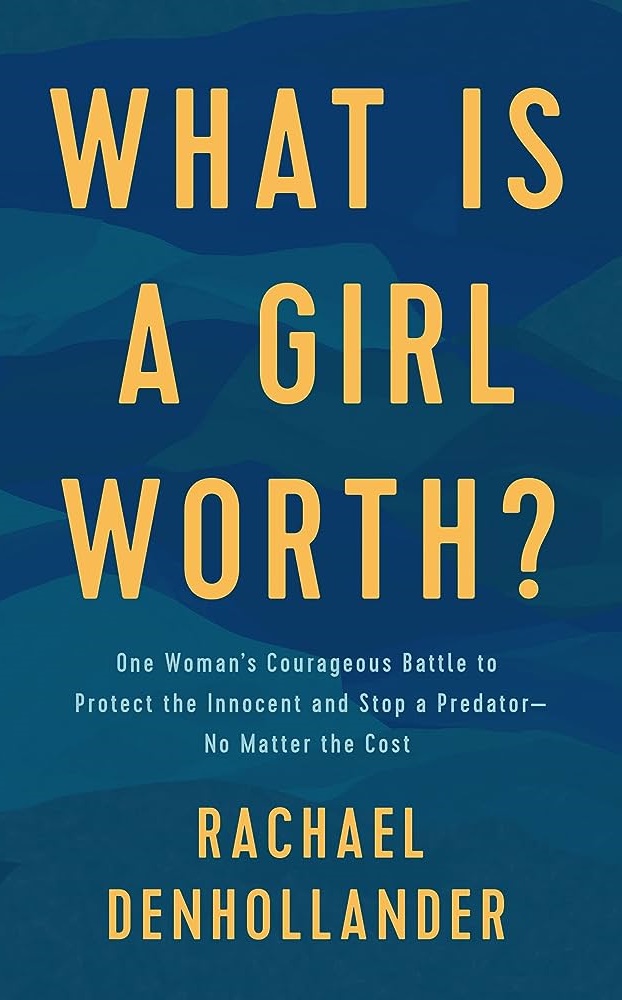 Rachael Denhollander
(Lawyer, gymnast, sexual abuse survivor)

Rachael Denhollander, What Is a Girl Worth? (Carol Stream, IL: Tyndale, 2019), 100.
If truth’s parameters were established by people alone, I had no way to define evil, or even justice for that matter…
Removing God didn’t fix the problem of evil.
It actually made it worse.
Have you been hurt by someone in the name of God?
How do you think Jesus feels about what you experienced?
Matthew 18:6; Mark 3:4-5; 10:14-16; Luke 19:41
Have you been tempted to give up on the Bible, or even truth in general?
Mark 7:7-8
Are you continuing to allow that person to control your view of God?
Have you been hurt by someone in the name of God?
How do you think Jesus feels about what you experienced?
Matthew 18:6; Mark 3:4-5; 10:14-16; Luke 19:41
Have you been tempted to give up on the Bible, or even truth in general?
Mark 7:7-8
Are you continuing to allow that person to control your view of God?
Will you allow God to comfort you?
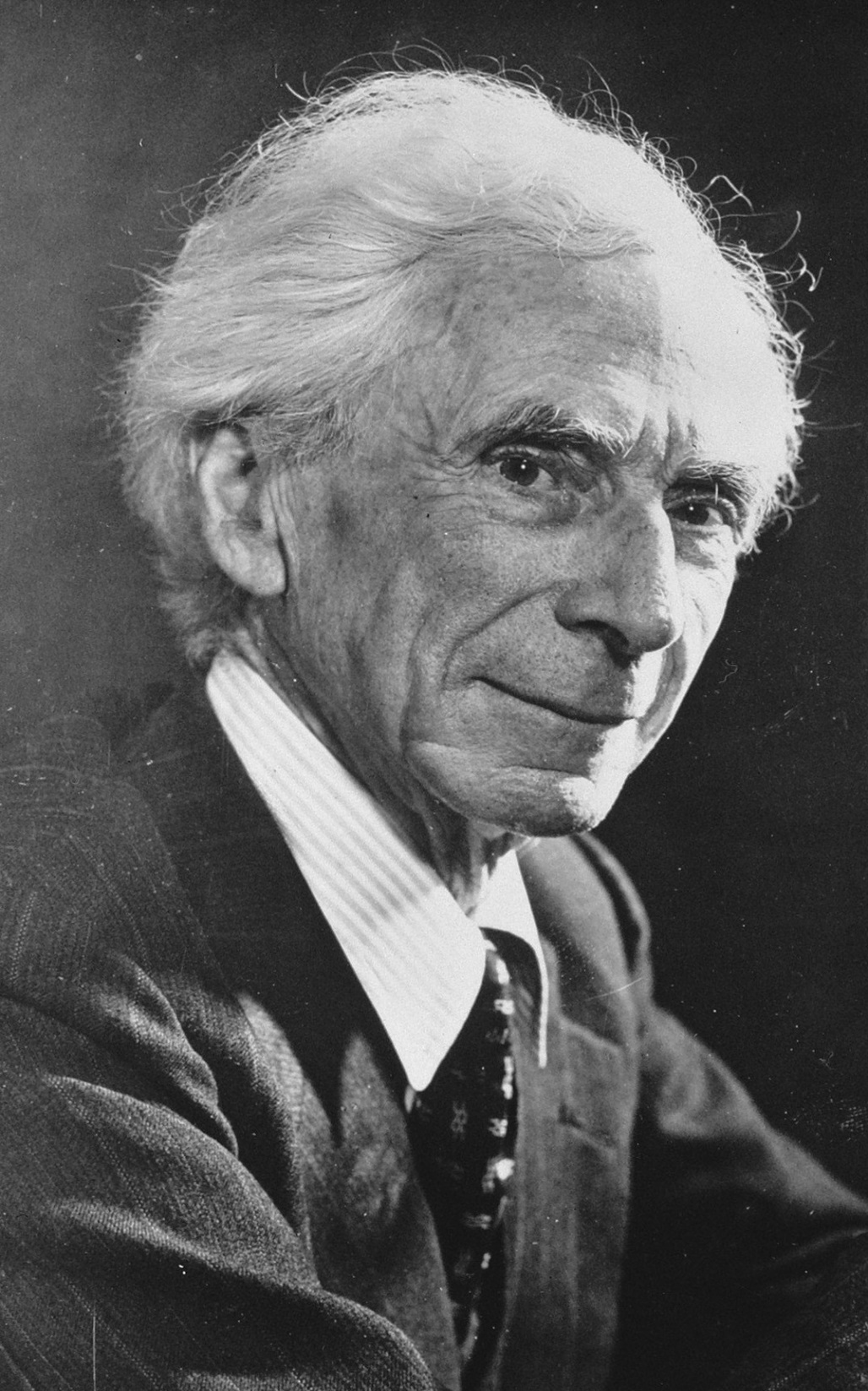 Bertrand Russell
(Atheistic Philosopher and Mathematician)
What would
you have to
say to that child?
“No one can sit at the bedside of a dying child and still believe in God.”
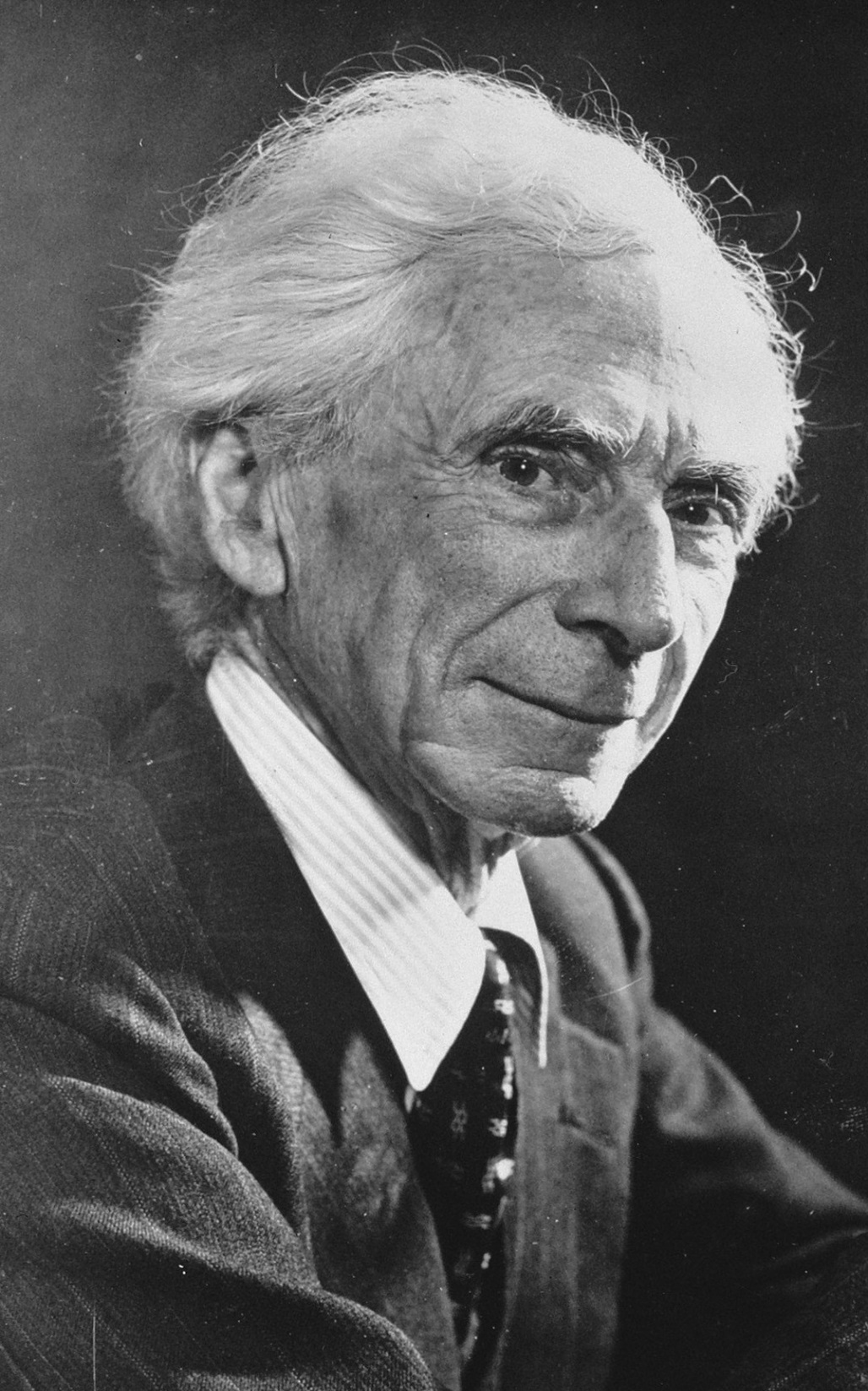 Bertrand Russell
(Atheistic Philosopher and Mathematician)
What would
Bertrand Russell
say to that child?
“No one can sit at the bedside of a dying child and still believe in God.”
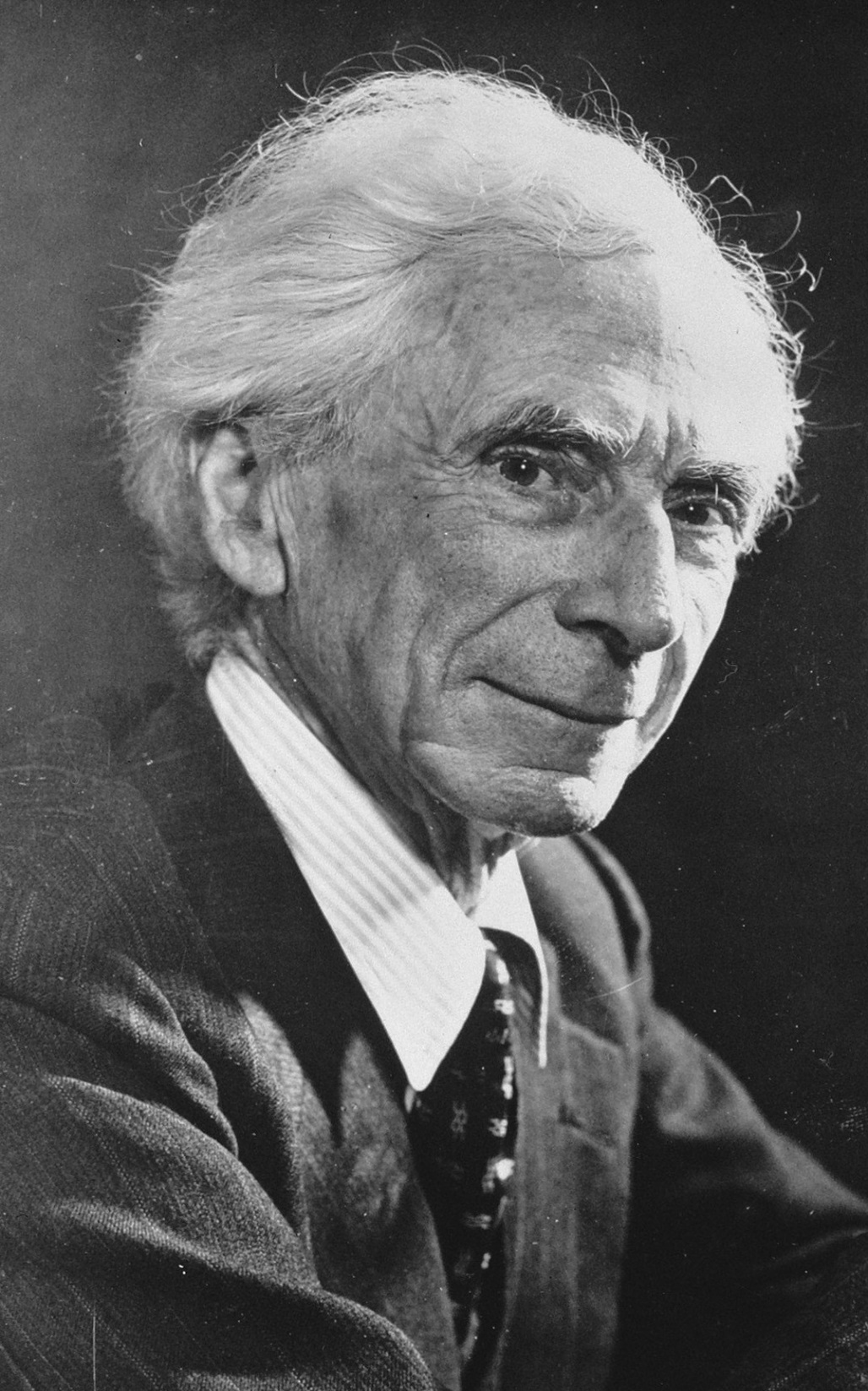 Bertrand Russell
(Atheistic Philosopher and Mathematician)

Bertrand Russell, “A Free Man’s Worship,” in Why I Am Not a Christian, ed. P. Edwards (New York: Simon & Schuster, 1957), 107.
Brief and powerless is Man’s life;
on him and all his race the slow, sure doom falls pitiless and dark.
Blind to good and evil, reckless of destruction, omnipotent matter rolls on its relentless way.
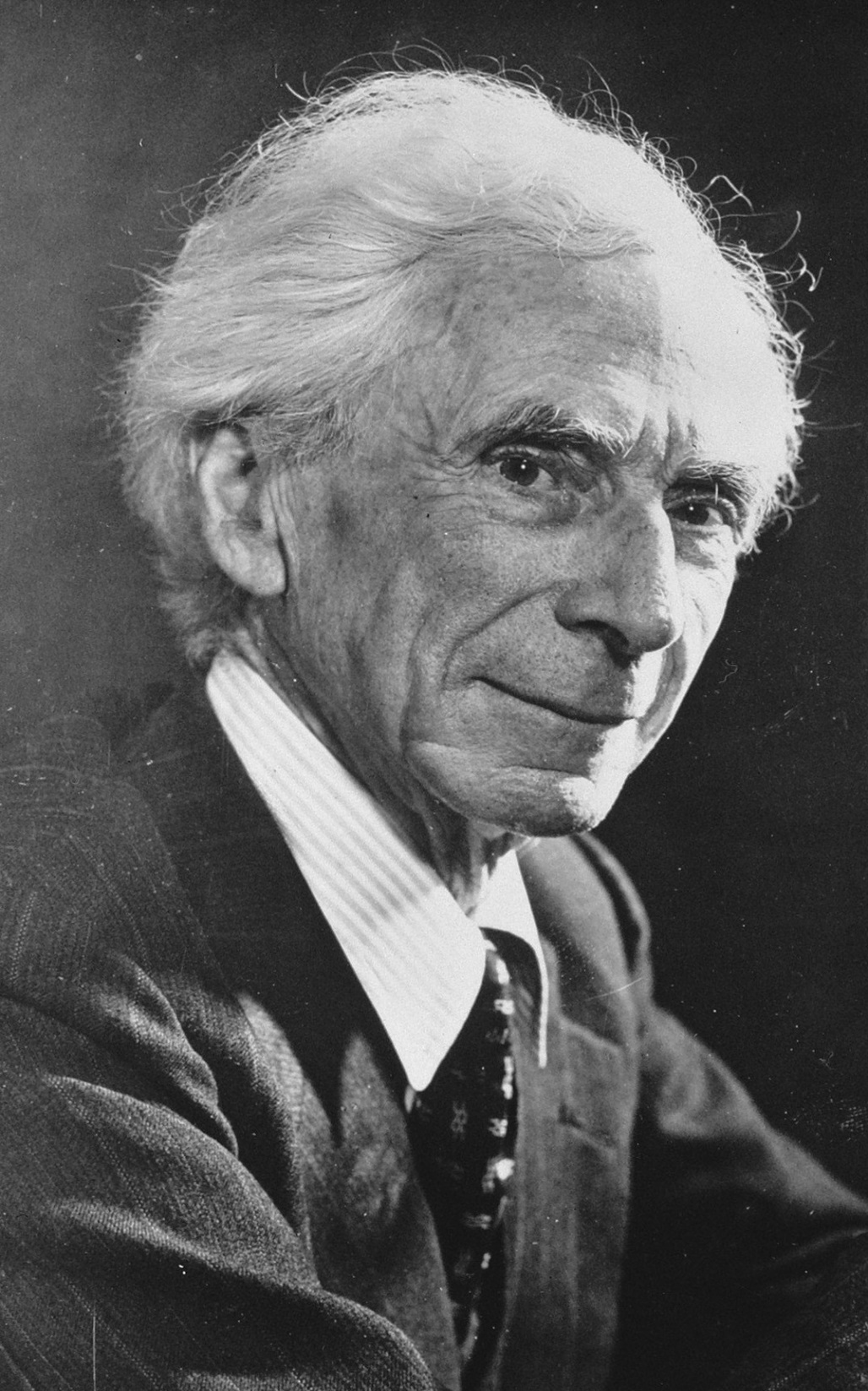 Bertrand Russell
(Atheistic Philosopher and Mathematician)

Bertrand Russell, “A Free Man’s Worship,” in Why I Am Not a Christian, ed. P. Edwards (New York: Simon & Schuster, 1957), 107.
No heroism, no intensity of thought and feeling, can preserve an individual life beyond the grave.
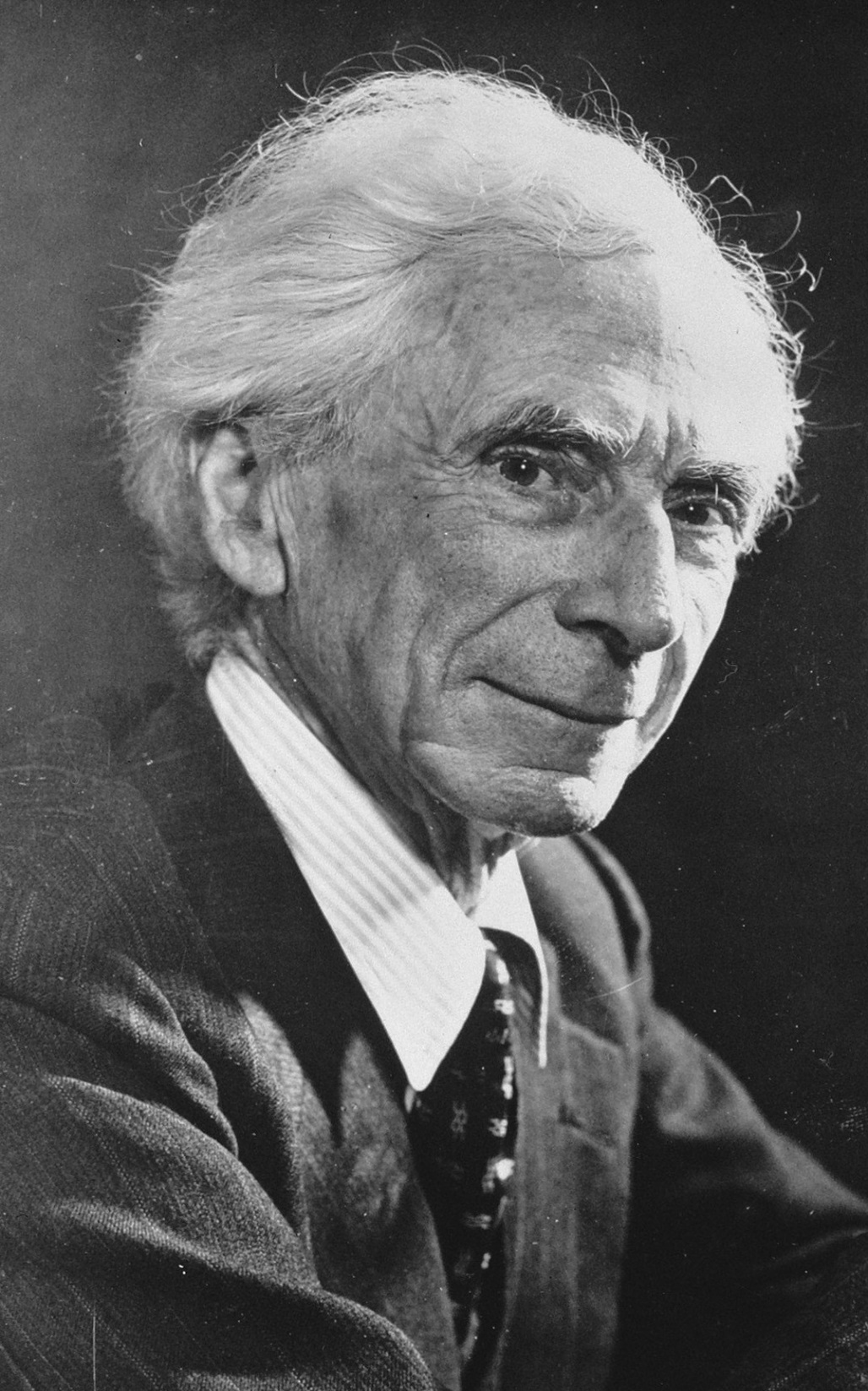 Bertrand Russell
(Atheistic Philosopher and Mathematician)

Bertrand Russell, “A Free Man’s Worship,” in Why I Am Not a Christian, ed. P. Edwards (New York: Simon & Schuster, 1957), 107.
All the labours of the ages, all the devotion, all the inspiration, all the noonday brightness of human genius, are destined to extinction in the vast death of the solar system.
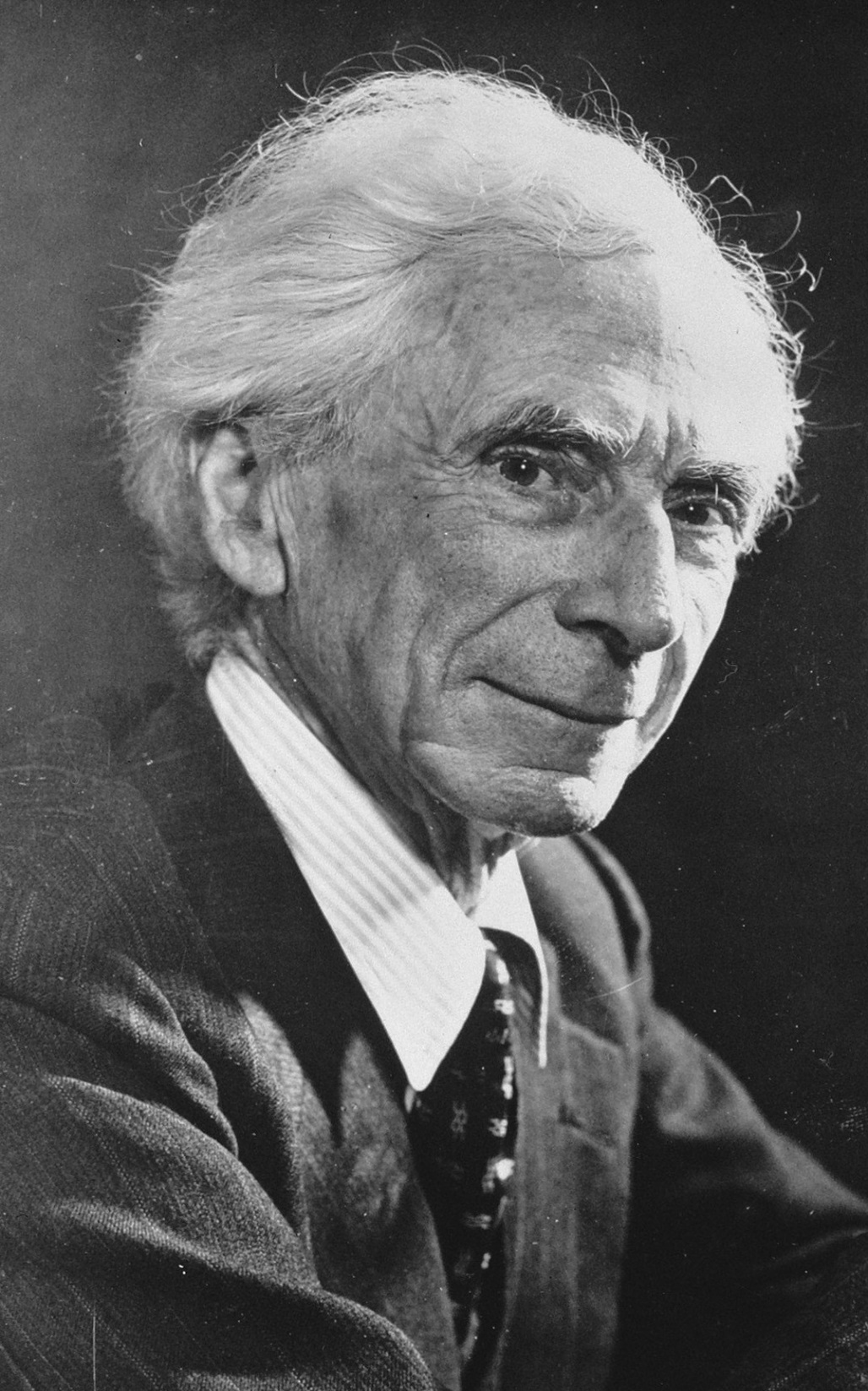 Bertrand Russell
(Atheistic Philosopher and Mathematician)

Bertrand Russell, “A Free Man’s Worship,” in Why I Am Not a Christian, ed. P. Edwards (New York: Simon & Schuster, 1957), 107.
The whole temple of Man’s achievement must inevitably be buried beneath the debris of a universe in ruins.
What does Jesus offer us in a world of harmful religious people?
He offers us another Temple…
(Jn. 2:18) The Jews responded to Jesus,
“What sign can you show us to prove your authority to do all this?”
(Jn. 2:19) Jesus answered them,
“Destroy this temple,
and I will raise it again in three days.”
20 They replied, “It has taken forty-six years to build this temple, and you are going to raise it in three days?”
21 But the temple he had spoken of
was his body.
(Jn. 2:22) After he was raised from the dead, his disciples recalled what he had said.
Then they believed the scripture and the words that Jesus had spoken.
(Jn. 2:23) Now while he was in Jerusalem at the Passover Festival, many people saw the signs he was performing and believed in his name.
24 But Jesus would not entrust himself to them, for he knew all people.
25 He did not need any testimony about mankind, for he knew what was in each person.
Experience the love and protection of Jesus Christ tonight!
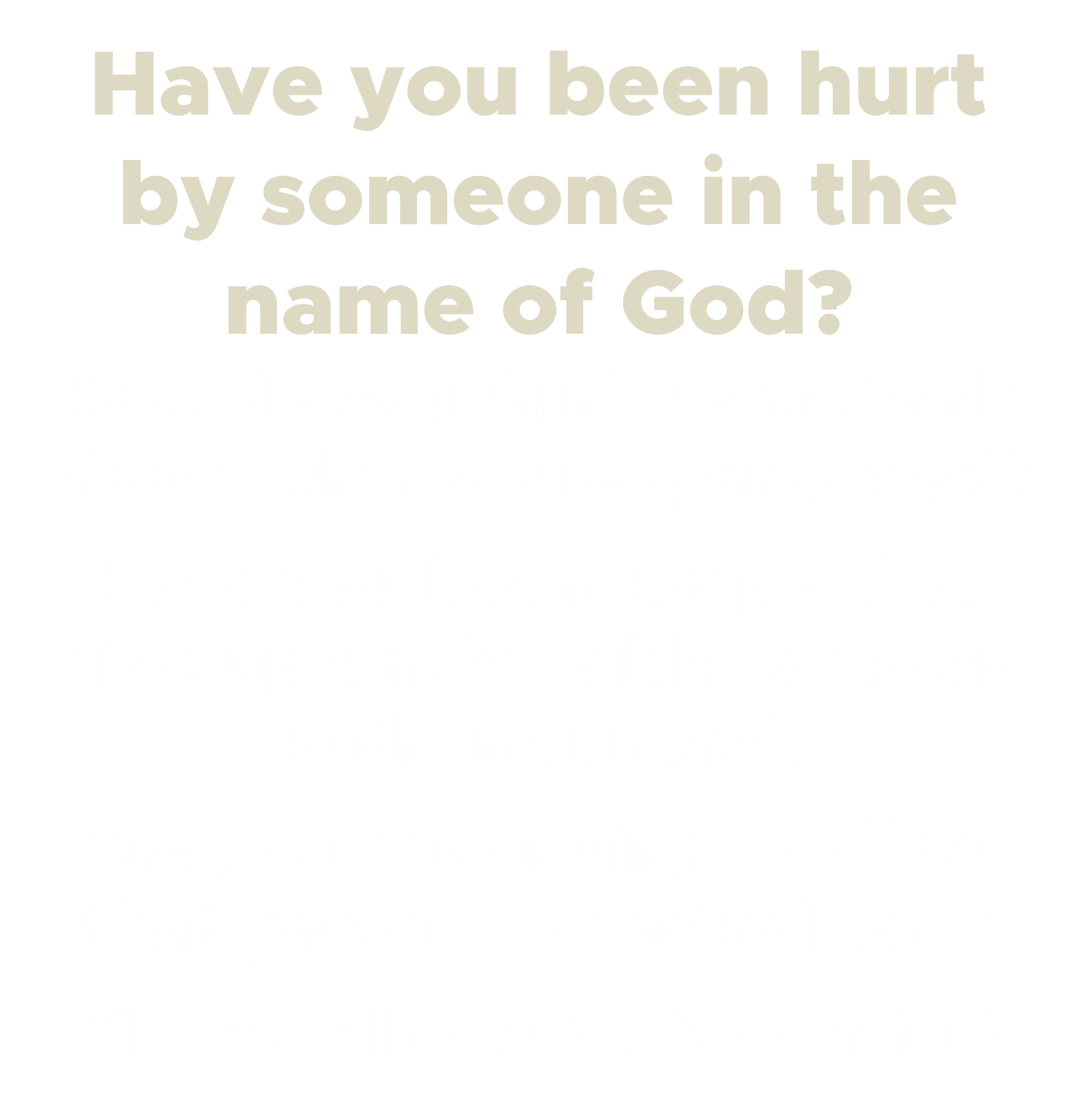 Two Temple Cleansings?
The language implies chronology.
“It was almost time for the Jewish Passover” (John 2:13, 23).
This is mentioned later in his ministry.
“[The Galileans] had been in Jerusalem at the Passover celebration and had seen everything he did there” (Jn. 4:45).
Other doublets occur frequently.
Raising people from the dead (Mt. 9:18ff; Lk. 7:11ff; Jn. 11).
Feeding thousands of people (Mark 6:30-44; 8:1-9).
The accusers garble Jesus’ statement.
“I will destroy this temple made with hands, and in three days I will build another made without hands” (Mark 14:58).
The mention of 46 years.
Josephus, Antiquities of the Jews 15.380 (20-17 BC).